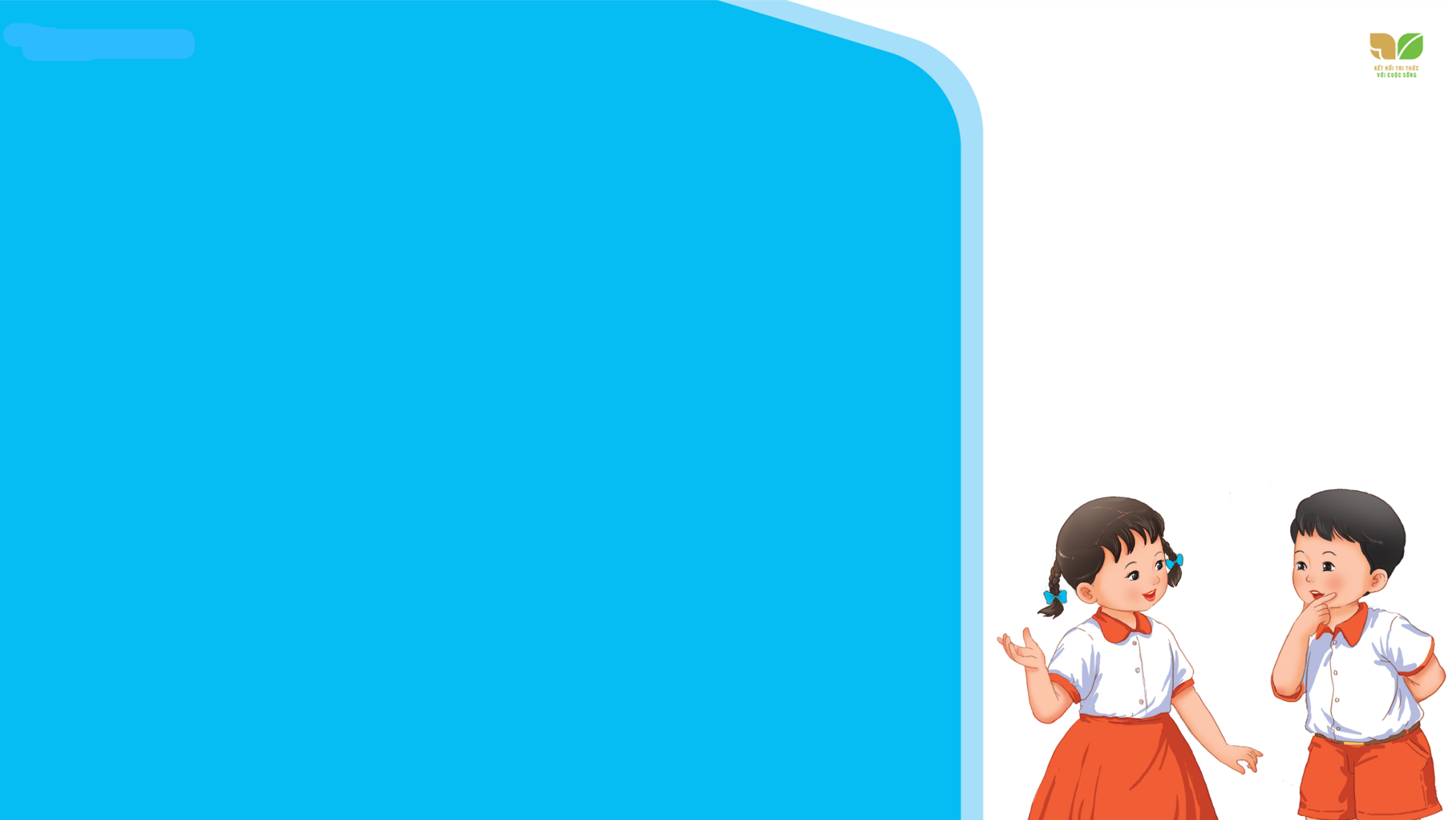 TIẾNG VIỆT 2
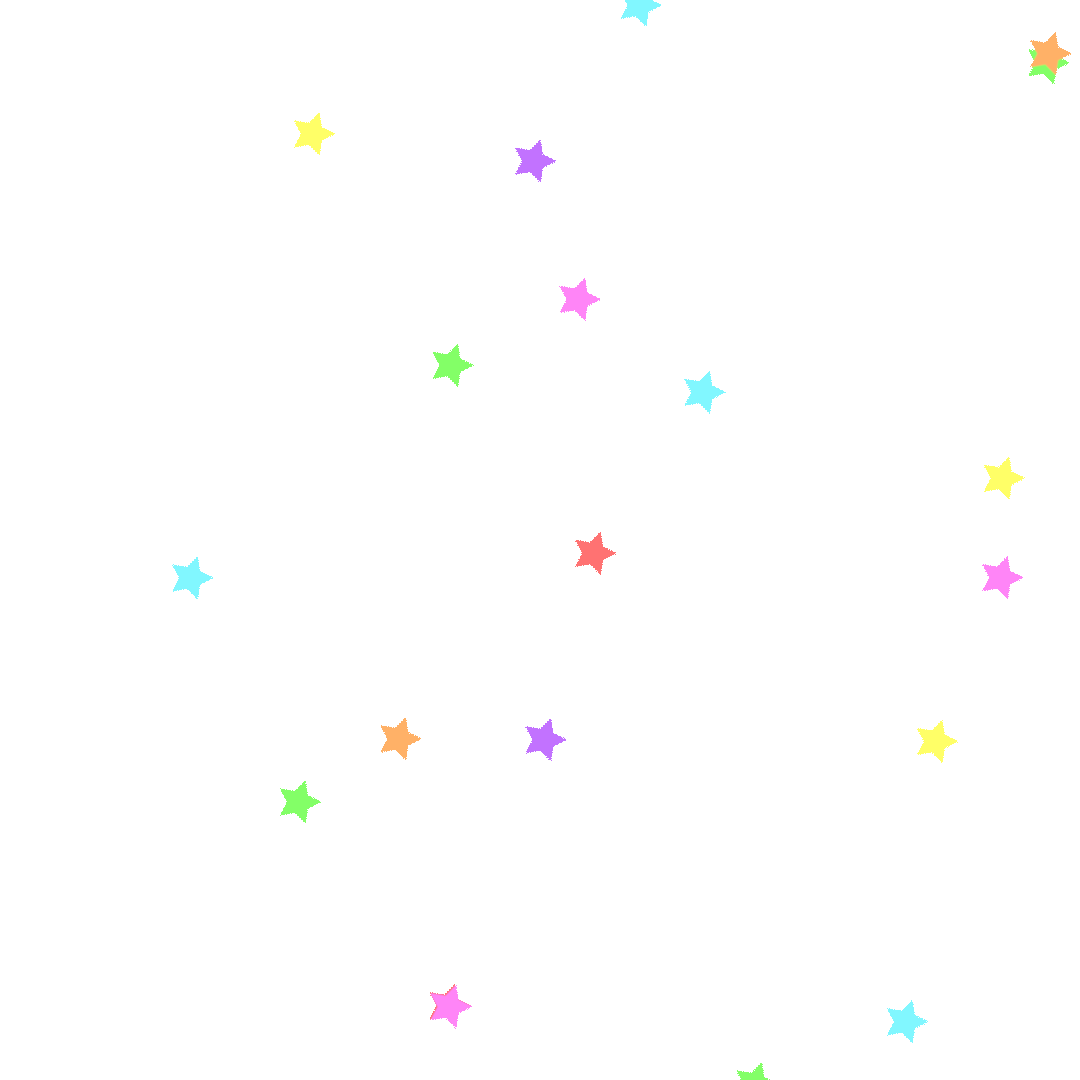 HỘP QUÀ MAY MẮN
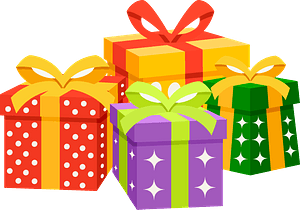 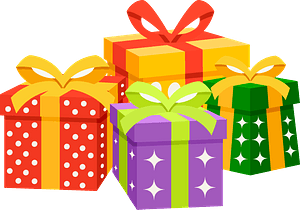 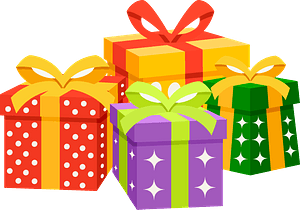 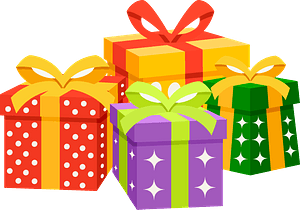 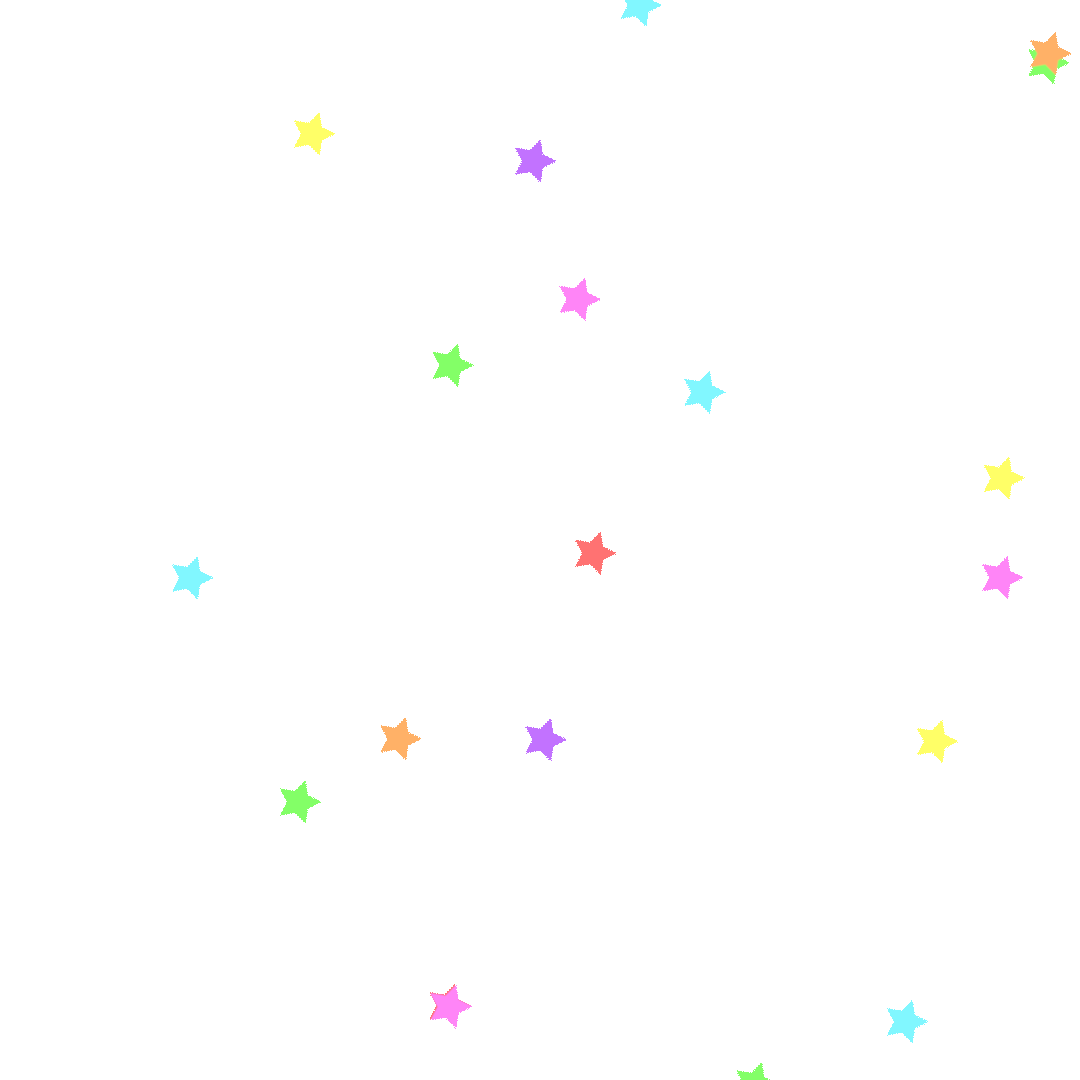 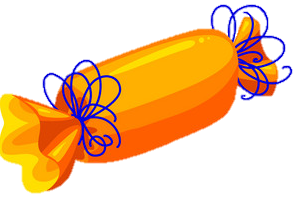 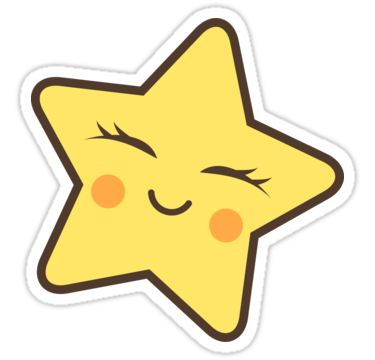 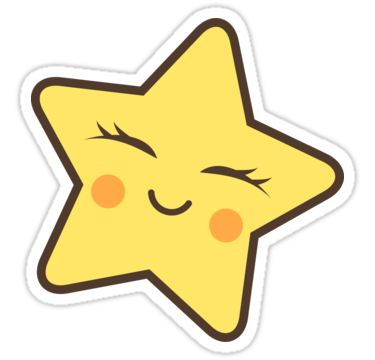 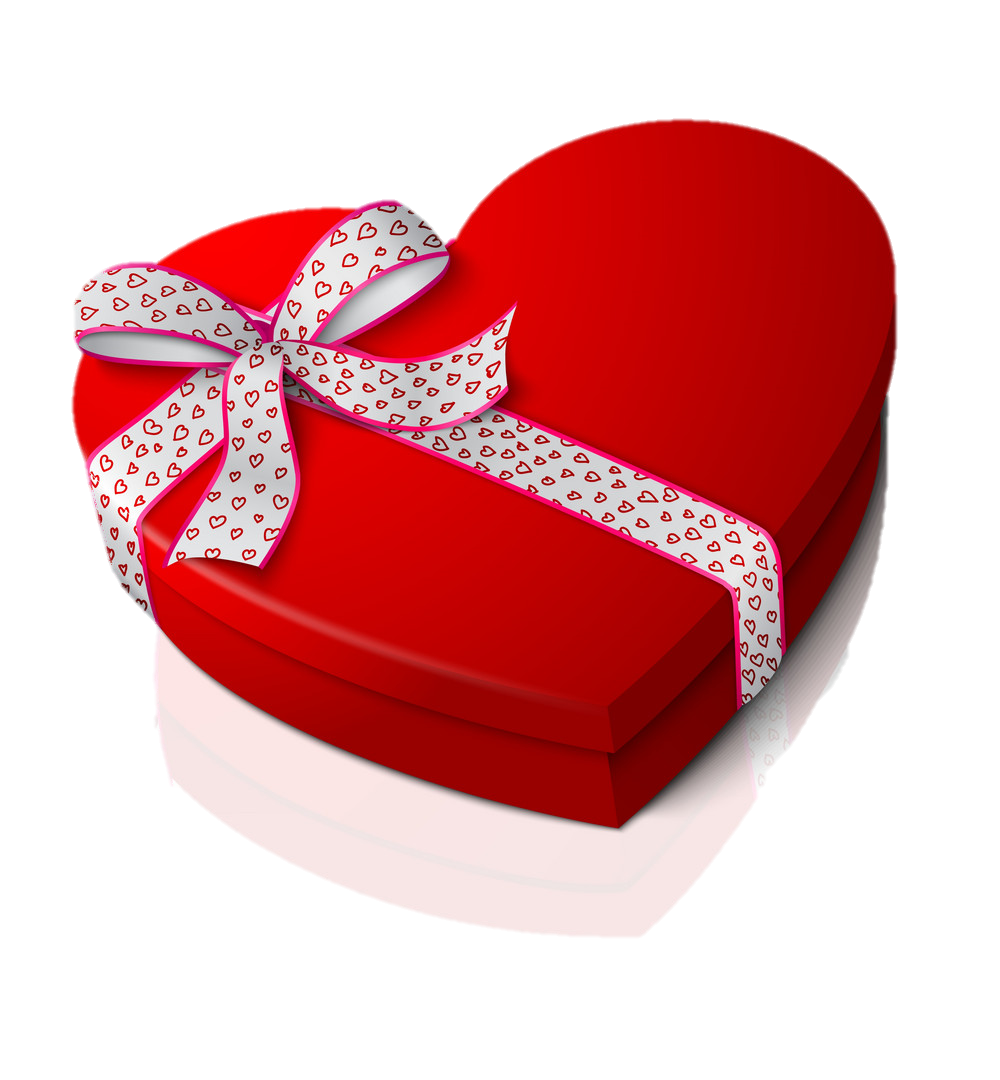 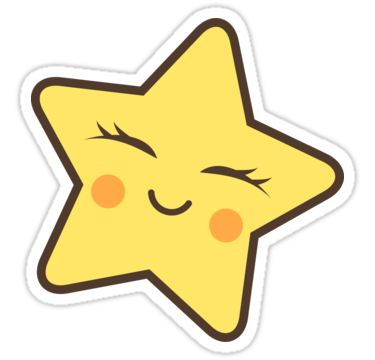 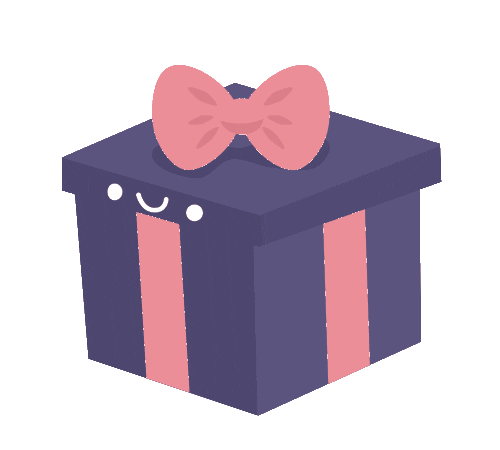 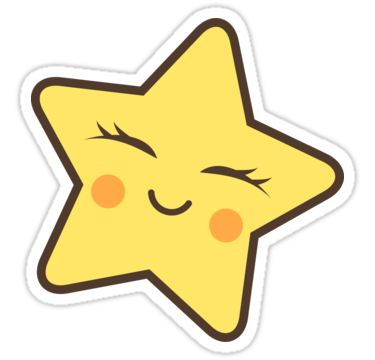 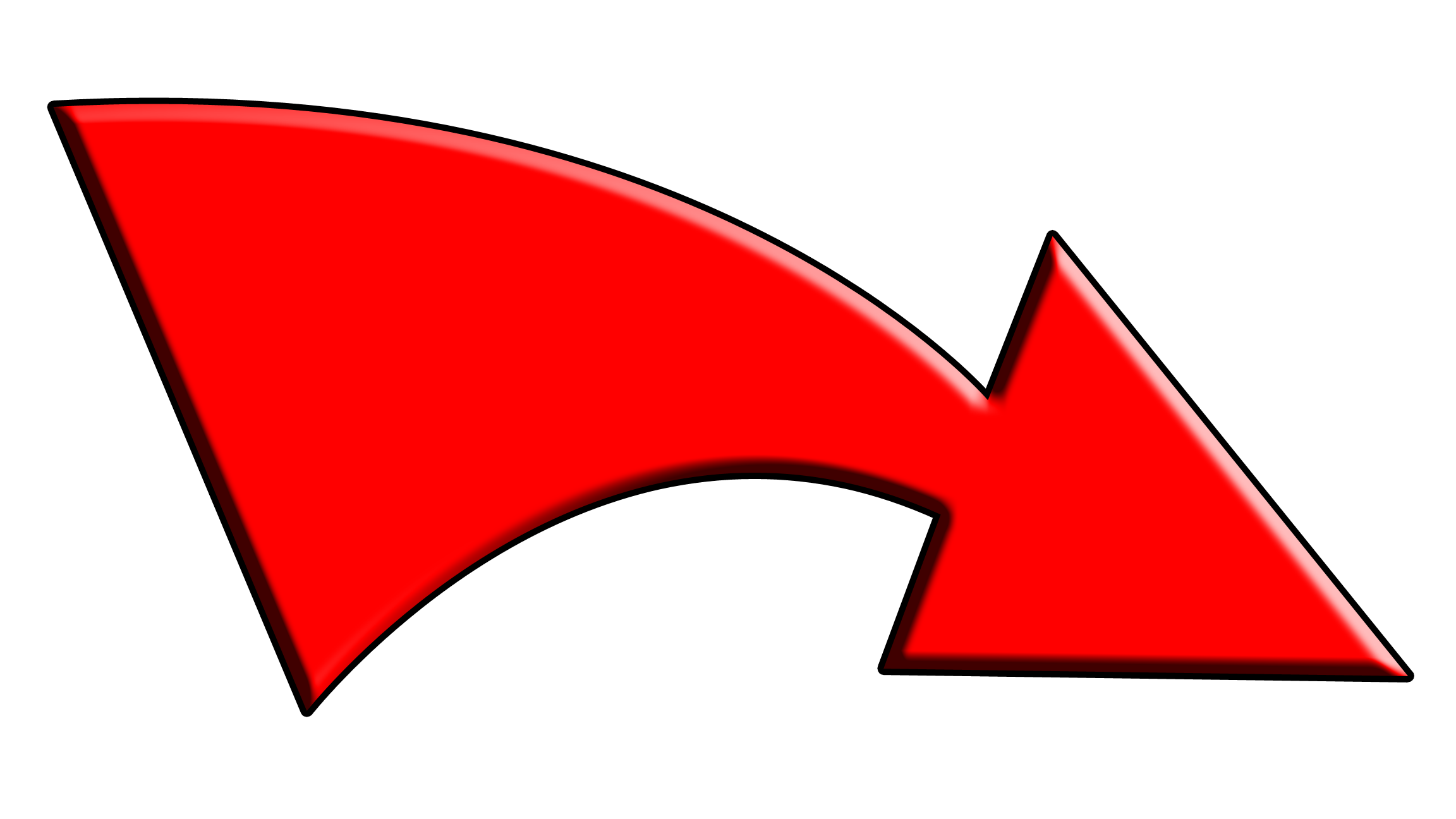 [Speaker Notes: Click vào mỗi hộp để tới câu hỏi
Click vào mũi tên để tới bài học]
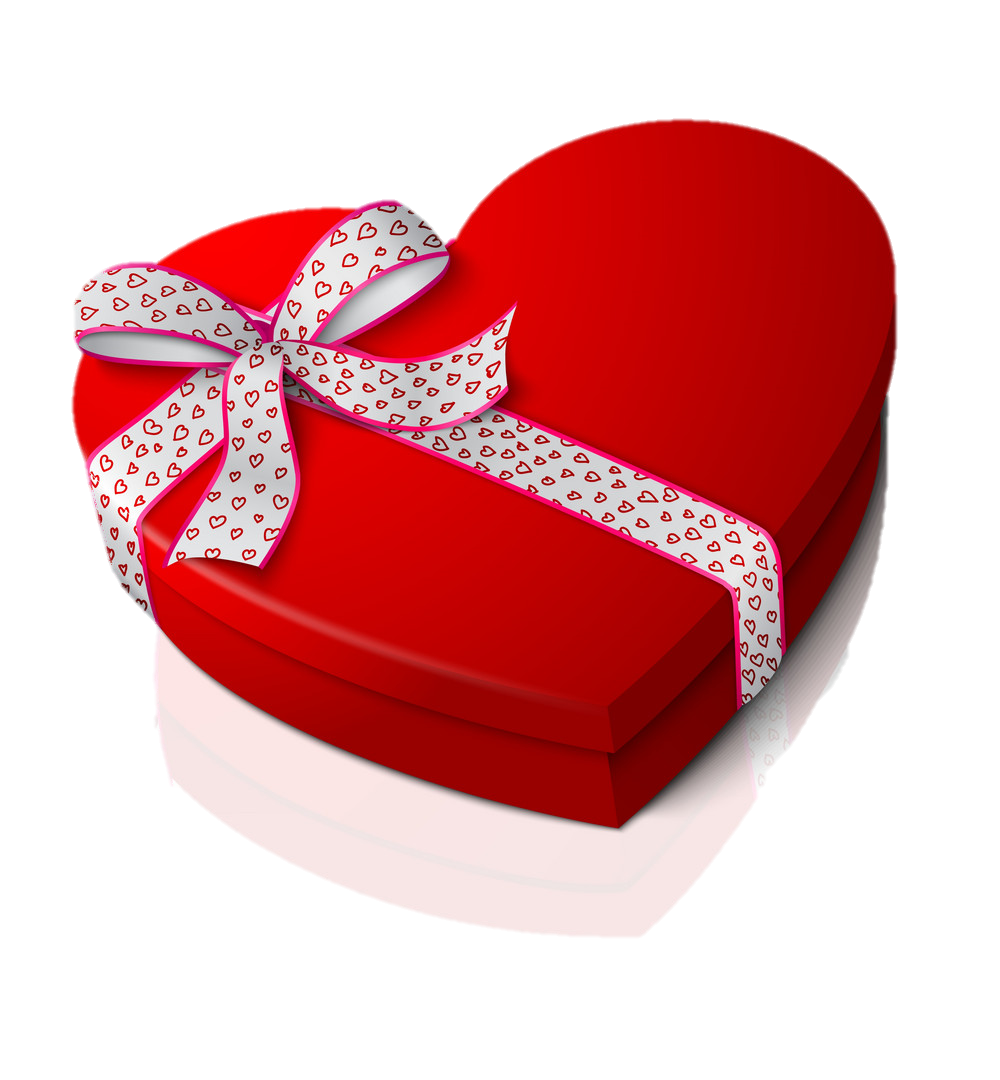 Trong trò chơi Rồng rắn lên mây, những người chơi làm thành rồng rắn bằng cách nào?
A. Cột dây vào nhau
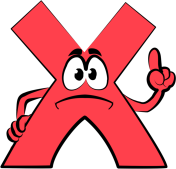 B. Túm lấy áo nhau
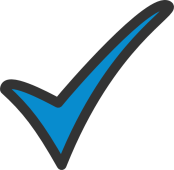 C. Lì lợm
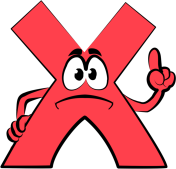 [Speaker Notes: Click vào hộp quà để quay về]
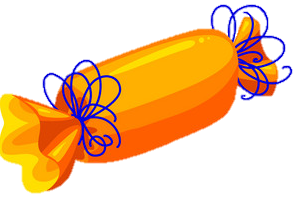 Trò chơi Rồng rắn lên mây giúp chúng ta rèn luyện được điều gì?
A. Tinh thần đoàn kết
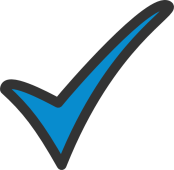 B. Chậm chạp
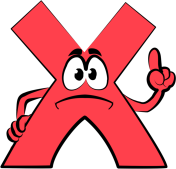 C. Siêng năng
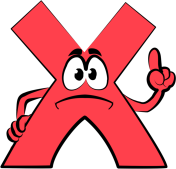 [Speaker Notes: Click vào hộp quà để quay về]
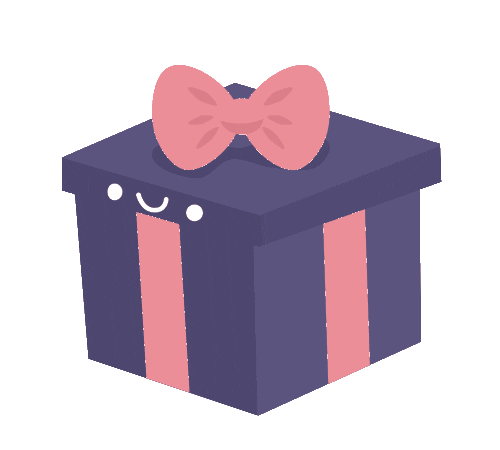 Đâu là tên một trò chơi dân gian?
A. Lê-gô
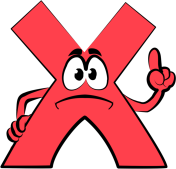 B. Nu na nu nống
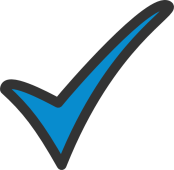 [Speaker Notes: Click vào hộp quà để quay về]
Bài 24
NẶN ĐỒ CHƠI
S/104
Kể tên các trò chơi em biết.
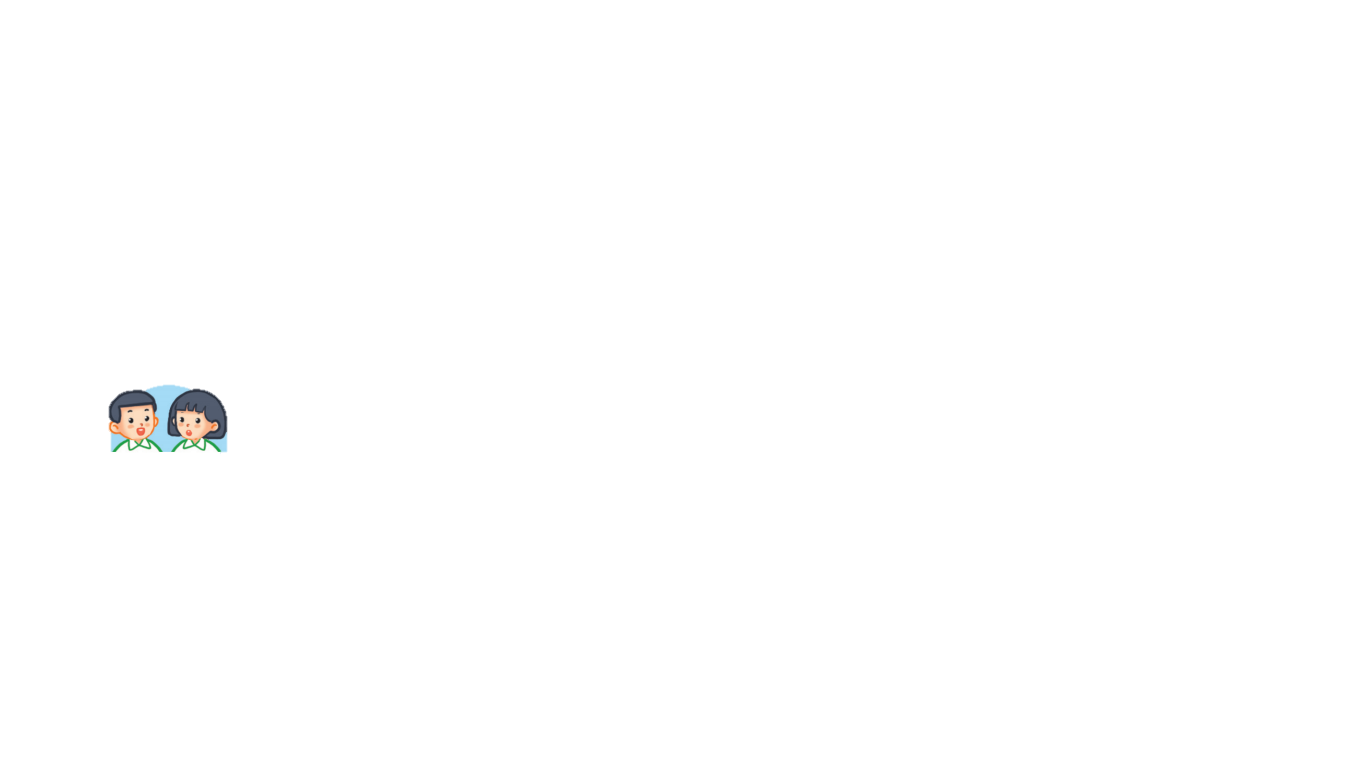 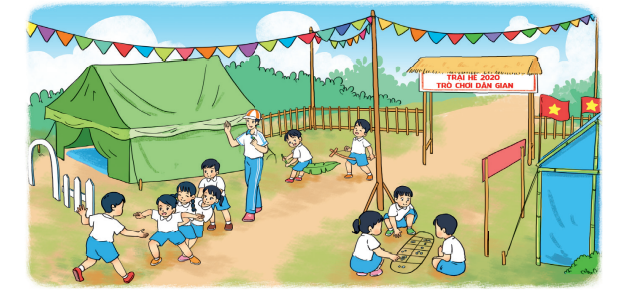 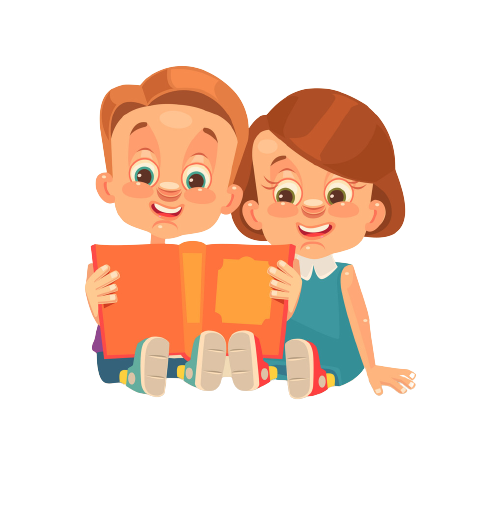 NẶN ĐỒ CHƠI
Bên thềm gió mát,
Bé nặn đồ chơi.
Mèo nằm vẫy đuôi,
Tròn xoe đôi mắt.
Đây là quả thị,
Đây là quả na,
Quả này phần mẹ,
Quả này phần cha.
Đây chiếc cối nhỏ
Bé nặn thật tròn,
Biếu bà đấy nhé,
Giã trầu thêm ngon.
Đây là thằng chuột 
Tặng riêng chú mèo,
Mèo ta thích chí
Vểnh râu “meo meo”!
Ngoài hiên đã nắng,
Bé nặn xong rồi.
Đừng sờ vào đấy,
Bé còn đang phơi.
(Nguyễn Ngọc Ký)
[Speaker Notes: Đọc nhóm đôi]
NẶN ĐỒ CHƠI
Bên thềm gió mát,
Bé nặn đồ chơi.
Mèo nằm vẫy đuôi,
Tròn xoe đôi mắt.
Đây là quả thị,
Đây là quả na,
Quả này phần mẹ,
Quả này phần cha.
Đây chiếc cối nhỏ
Bé nặn thật tròn,
Biếu bà đấy nhé,
Giã trầu thêm ngon.
2
1
5
3
4
Đây là thằng chuột 
Tặng riêng chú mèo,
Mèo ta thích chí
Vểnh râu “meo meo”!
Ngoài hiên đã nắng,
Bé nặn xong rồi.
Đừng sờ vào đấy,
Bé còn đang phơi.
(Nguyễn Ngọc Ký)
[Speaker Notes: GV đọc mẫu toàn bài, cả lớp đọc thầm theo (nên cho Hs nhìn trong SGK)
GV chú ý HDHS đọc đúng giọng điệu, ngắt nghỉ, nhấn giọng…
GV linh động từ khó đọc theo đúng địa phương nhé!]
NẶN ĐỒ CHƠI
Bên thềm gió mát,
Bé nặn đồ chơi.
Mèo nằm vẫy đuôi,
Tròn xoe đôi mắt.
Đây là quả thị,
Đây là quả na,
Quả này phần mẹ,
Quả này phần cha.
Đây chiếc cối nhỏ
Bé nặn thật tròn,
Biếu bà đấy nhé,
Giã trầu thêm ngon.
2
1
5
3
4
Đây là thằng chuột 
Tặng riêng chú mèo,
Mèo ta thích chí
Vểnh râu “meo meo”!
Ngoài hiên đã nắng,
Bé nặn xong rồi.
Đừng sờ vào đấy,
Bé còn đang phơi.
(Nguyễn Ngọc Ký)
[Speaker Notes: Đọc từ khó]
NẶN ĐỒ CHƠI
Bên thềm gió mát,/
Bé nặn đồ chơi. //
Mèo nằm vẫy đuôi, /
Tròn xoe đôi mắt. //
Đây là quả thị, /
Đây là quả na, /
Quả này phần mẹ, /
Quả này phần cha. //
Đây chiếc cối nhỏ
Bé nặn thật tròn,
Biếu bà đấy nhé,
Giã trầu thêm ngon.
Đây là thằng chuột 
Tặng riêng chú mèo,
Mèo ta thích chí
Vểnh râu “meo meo”!
Ngoài hiên đã nắng,
Bé nặn xong rồi.
Đừng sờ vào đấy,
Bé còn đang phơi.
(Nguyễn Ngọc Ký)
[Speaker Notes: Chú ý nhịp thơ
CHú ý giọng thơ vui tươi, khoẻ khoắn]
NẶN ĐỒ CHƠI
Bên thềm gió mát,
Bé nặn đồ chơi.
Mèo nằm vẫy đuôi,
Tròn xoe đôi mắt.
Đây là quả thị,
Đây là quả na,
Quả này phần mẹ,
Quả này phần cha.
Đây chiếc cối nhỏ
Bé nặn thật tròn,
Biếu bà đấy nhé,
Giã trầu thêm ngon.
Đây là thằng chuột 
Tặng riêng chú mèo,
Mèo ta thích chí
Vểnh râu “meo meo”!
Ngoài hiên đã nắng,
Bé nặn xong rồi.
Đừng sờ vào đấy,
Bé còn đang phơi.
(Nguyễn Ngọc Ký)
[Speaker Notes: Luyện đọc và đọc toàn bài]
Từ ngữ
Cối giã trầu:
đồ để giã trầu, thường làm bằng đồng.
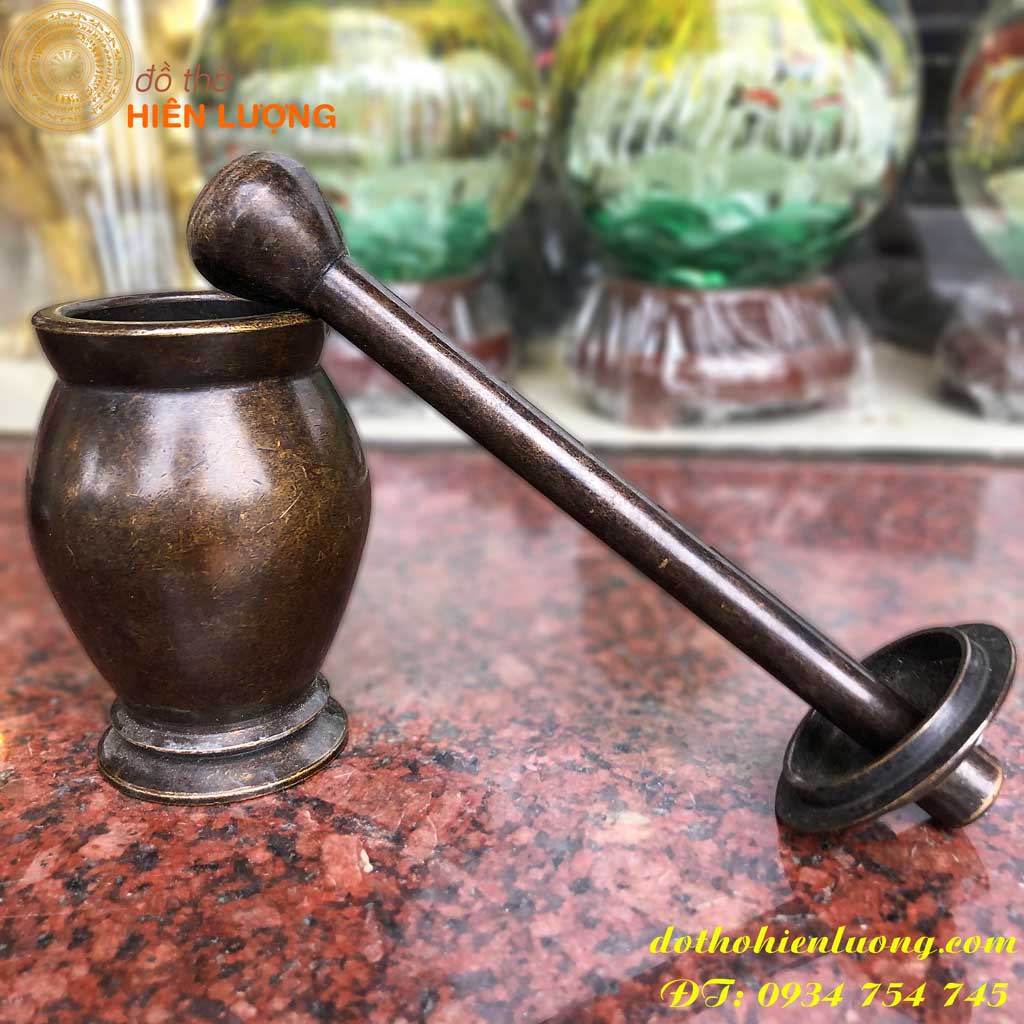 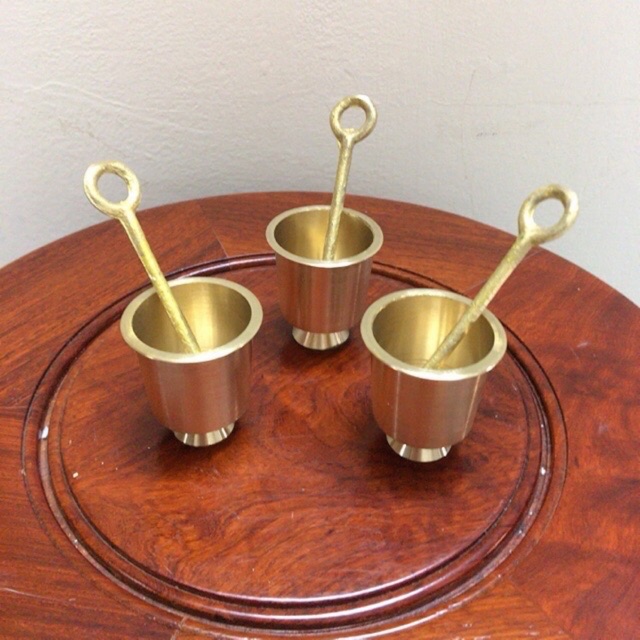 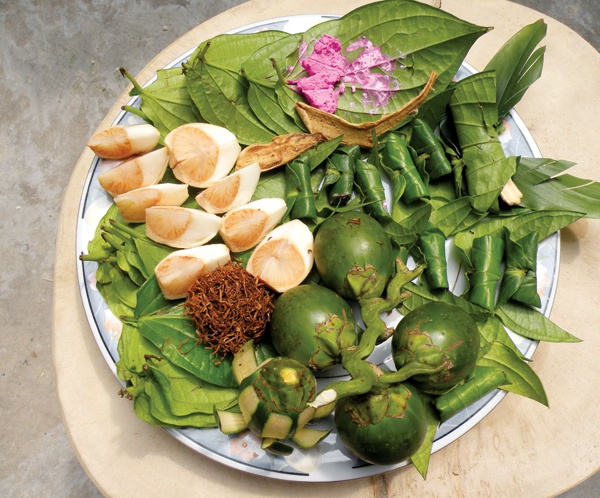 [Speaker Notes: Một số người già vì răng rụng hoặc răng yếu, k nhai trầu đc nên phải dùng cối để giã rồi mới ăn.]
Từ ngữ
Thích chí:
tỏ ra bằng lòng, vui thích vì đúng ý muốn.
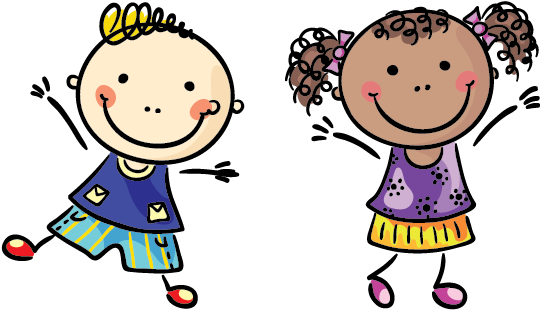 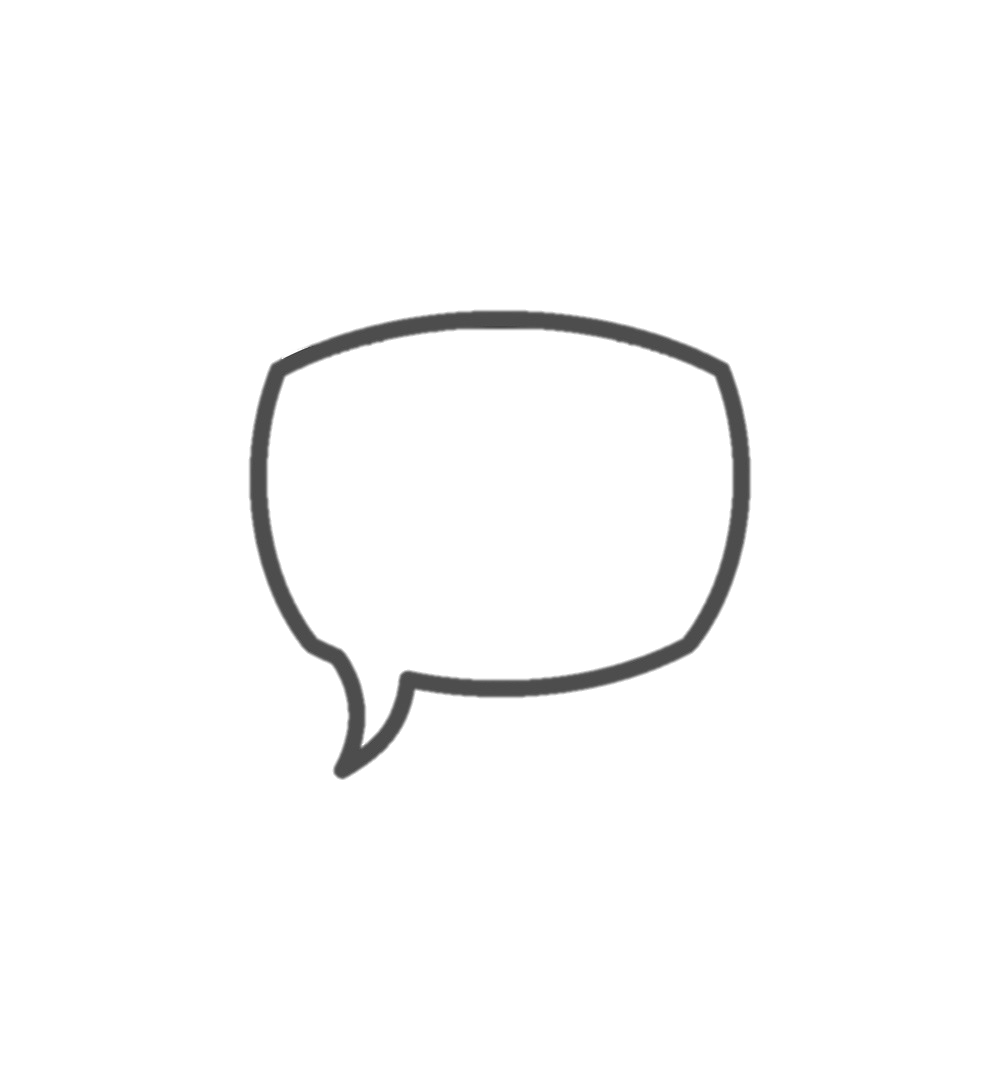 Luyện đọc
toàn bài
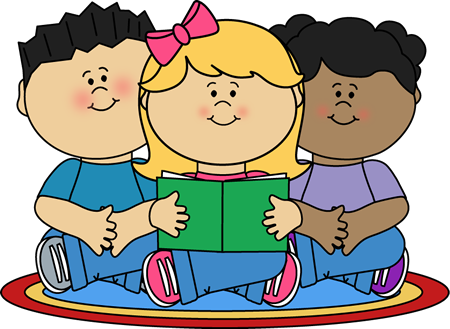 [Speaker Notes: GV linh động phân đọc theo phần hoặc theo tuyến nhân vật
Luyện đọc cá nhân
(GV nên cho HS nhìn sách để đọc nhé, hạn chế nhìn màn hình)]
NẶN ĐỒ CHƠI
Bên thềm gió mát,
Bé nặn đồ chơi.
Mèo nằm vẫy đuôi,
Tròn xoe đôi mắt.
Đây là quả thị,
Đây là quả na,
Quả này phần mẹ,
Quả này phần cha.
Đây chiếc cối nhỏ
Bé nặn thật tròn,
Biếu bà đấy nhé,
Giã trầu thêm ngon.
Đây là thằng chuột 
Tặng riêng chú mèo,
Mèo ta thích chí
Vểnh râu “meo meo”!
Ngoài hiên đã nắng,
Bé nặn xong rồi.
Đừng sờ vào đấy,
Bé còn đang phơi.
(Nguyễn Ngọc Ký)
[Speaker Notes: Luyện đọc và đọc toàn bài]
Tìm hiểu bài
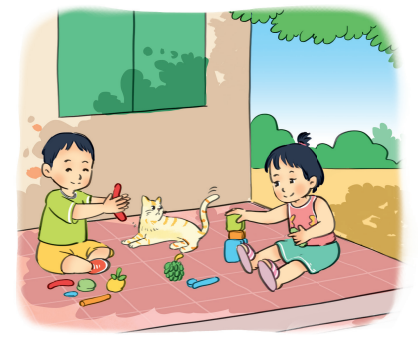 Kể tên những đồ chơi bé đã nặn.
1
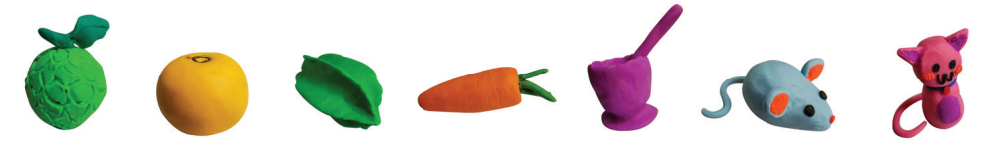 cối 
giã trầu
con 
chuột
quả
na
quả 
thị
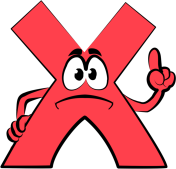 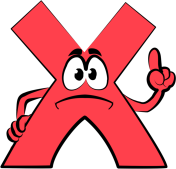 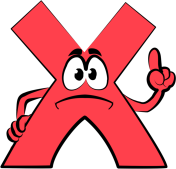 [Speaker Notes: Click vào viền của các hình vuông thì mới ra hiệu ứng]
Bé nặn đồ chơi để tặng cho những ai?
2
Bé nặn đồ chơi để tặng cha, tặng mẹ, tặng bà và tặng chú mèo.
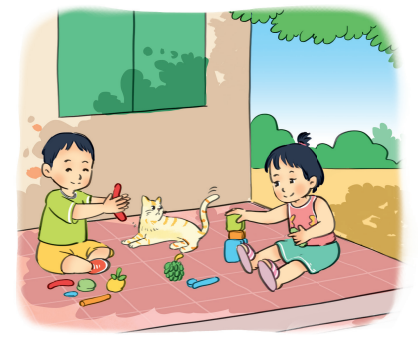 [Speaker Notes: Có nhiều loại sóc khác nhau]
Việc bé nặng đồ chơi để tặng mọi người thể hiện điều gì ?
Việc bé nặng đồ chơi để tặng mọi người thể hiện được tình cảm yêu thương, quan tâm của bé đến mọi người trong gia đình.
3
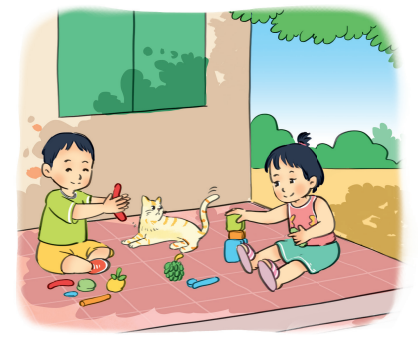 Em thích nặn đồ chơi gì? Để tặng cho ai?
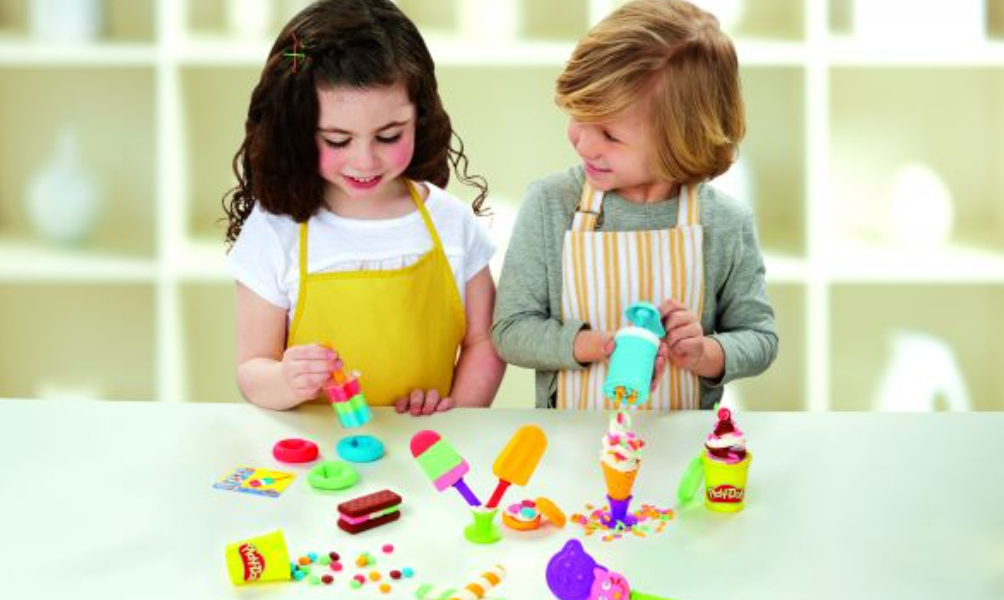 4
[Speaker Notes: Click vào các ô chữ nhật để ra đáp án]
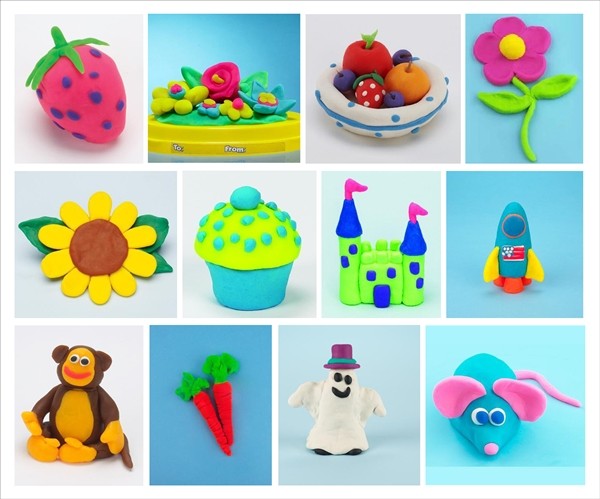 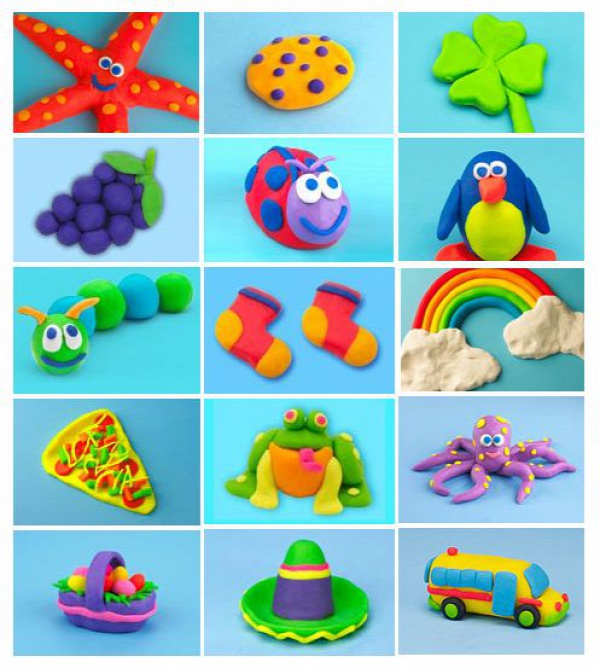 Luyện đọc lại
NẶN ĐỒ CHƠI
Bên thềm gió mát,
Bé nặn đồ chơi.
Mèo nằm vẫy đuôi,
Tròn xoe đôi mắt.
Đây là quả thị,
Đây là quả na,
Quả này phần mẹ,
Quả này phần cha.
Đây chiếc cối nhỏ
Bé nặn thật tròn,
Biếu bà đấy nhé,
Giã trầu thêm ngon.
Đây là thằng chuột 
Tặng riêng chú mèo,
Mèo ta thích chí
Vểnh râu “meo meo”!
Ngoài hiên đã nắng
Bé nặn xong rồi.
Đừng sờ vào đấy,
Bé còn đang phơi.
(Nguyễn Ngọc Ký)
[Speaker Notes: đọc toàn bài]
Luyện tập theo văn  bản đọc
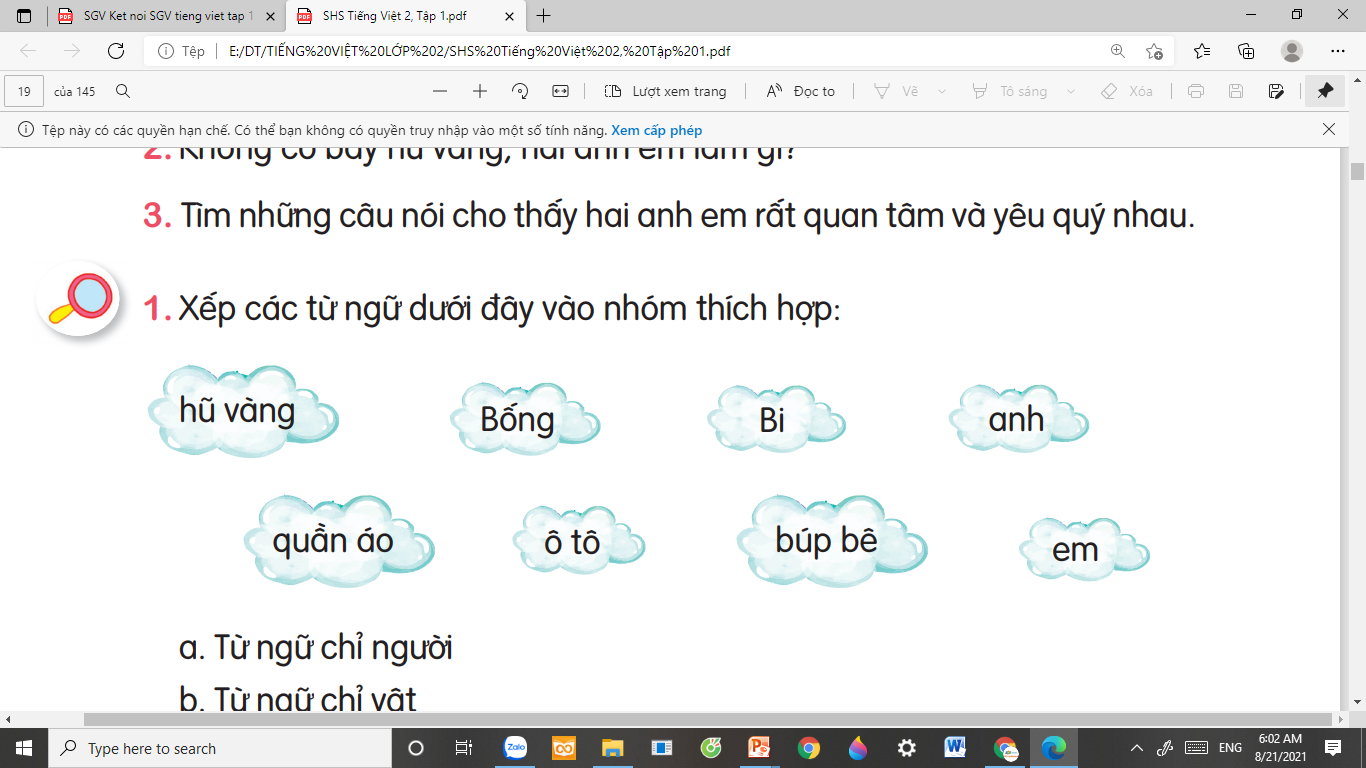 Tìm từ ngữ cho biết chú mèo rất vui vì được bé tặng quà.
1
Đây là thằng chuột 
Tặng riêng chú mèo,
Mèo ta thích chí
Vểnh râu “meo meo”!
[Speaker Notes: Cảm ơn các bạn. Nhờ có các bạn, chúng ta đã làm nên những cuốn sách hay.
Cảm ơn các bạn. Nhờ có các bạn, chúng ta đã làm nên những cuốn sách bổ ích…]
Tìm thêm từ ngữ chỉ cảm xúc vui mừng.
2
mừng rỡ
phấn khởi
cười toe toét
mừng thầm
mừng quýnh
hí hửng
[Speaker Notes: Nên cho HS chơi trò chơi “truyền điện”, 1 bạn trả lời rồi bạn đó gọi luôn bạn tiếp theo.]
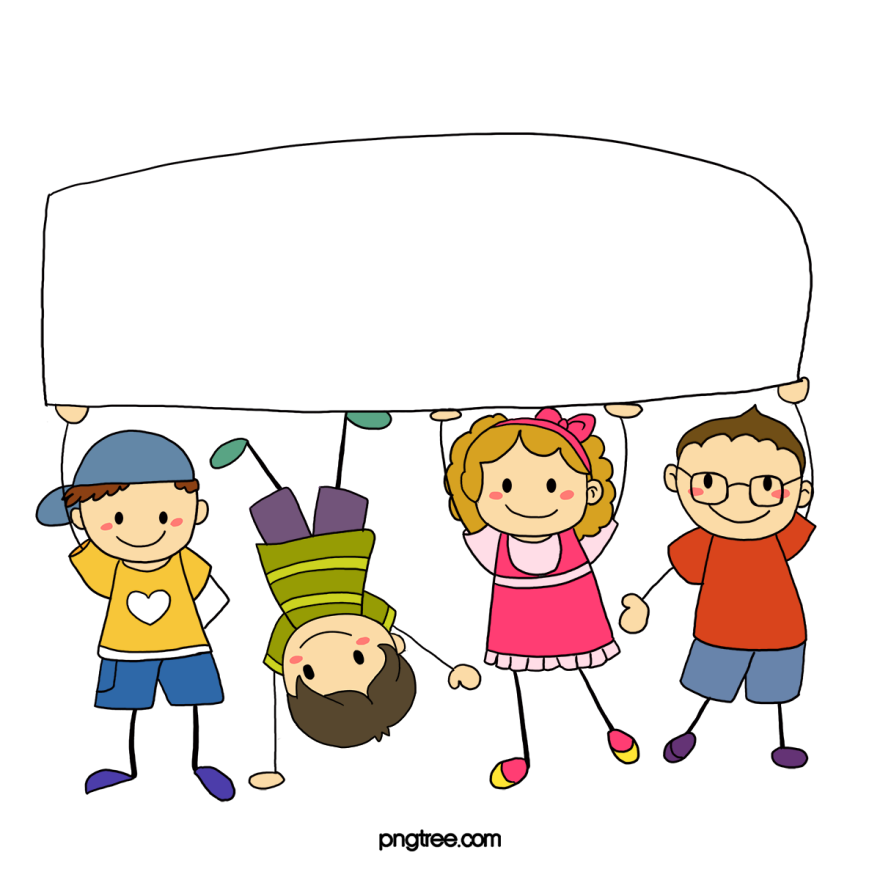 Củng cố
Các bạn nhỏ trong bài thơ chơi trò chơi gì?
A. Nấu ăn
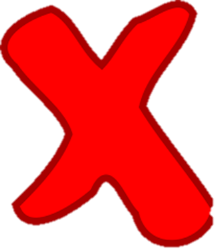 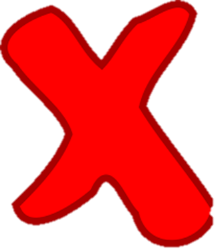 B. Thả diều
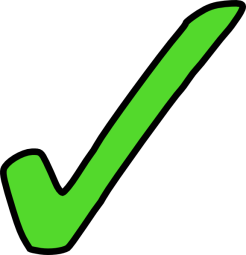 C. Nặn đồ chơi
Vì sao bé nặn đồ chơi tặng mọi người trong gia đình
A. Vì bé yêu mọi người.
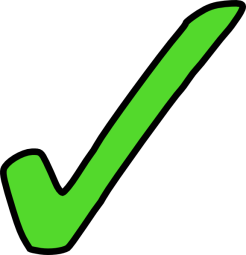 B. Vì bé thấy nặn mấy đồ đó dễ.
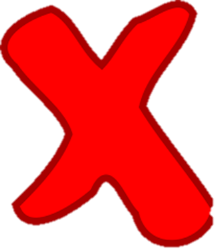 C. Vì bé nặn giỏi.
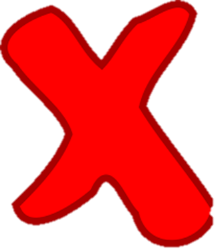 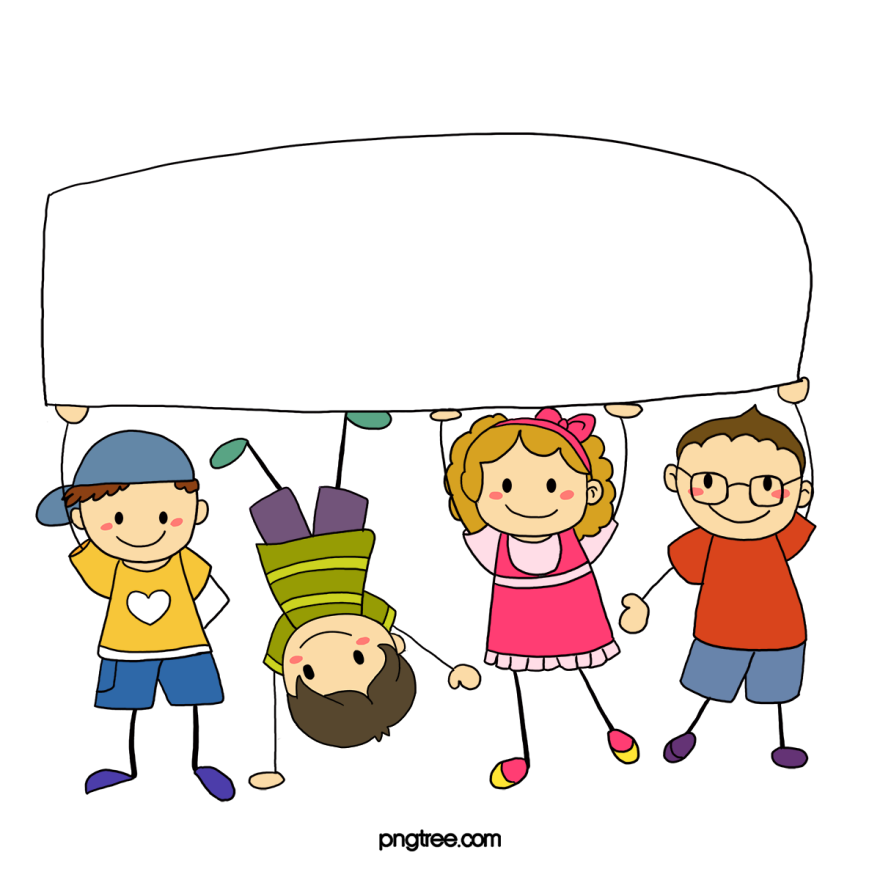 Định hướng
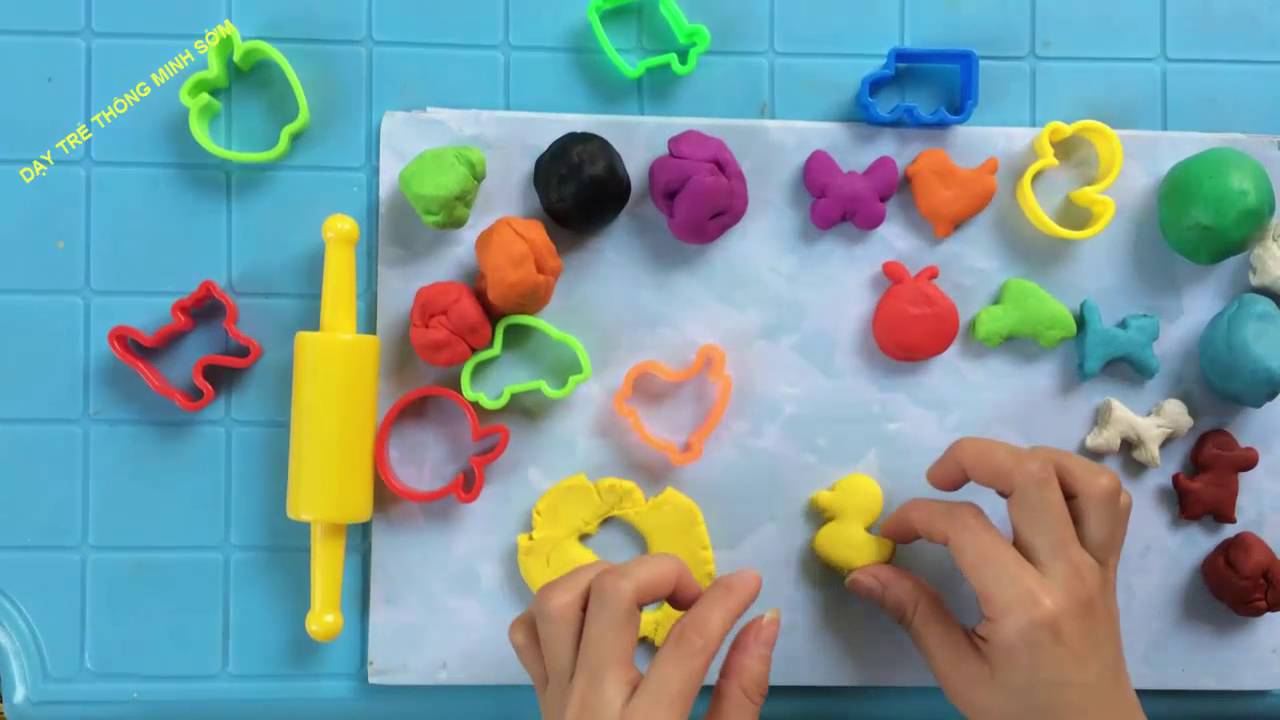 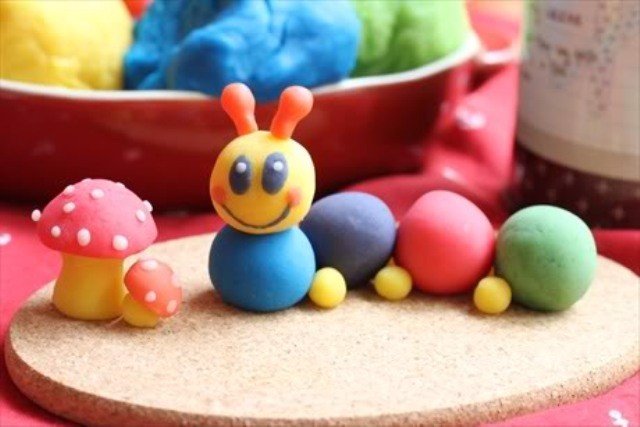 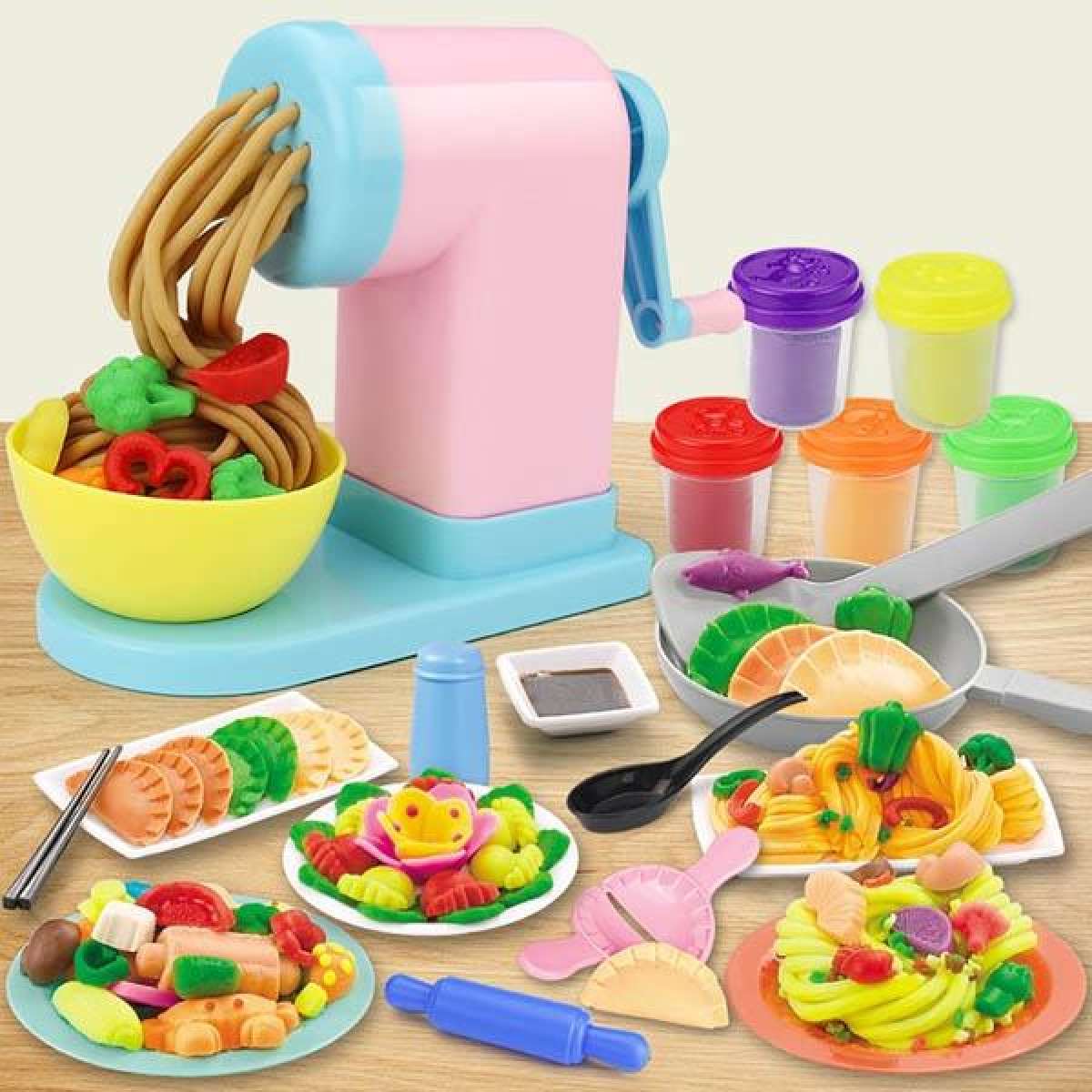 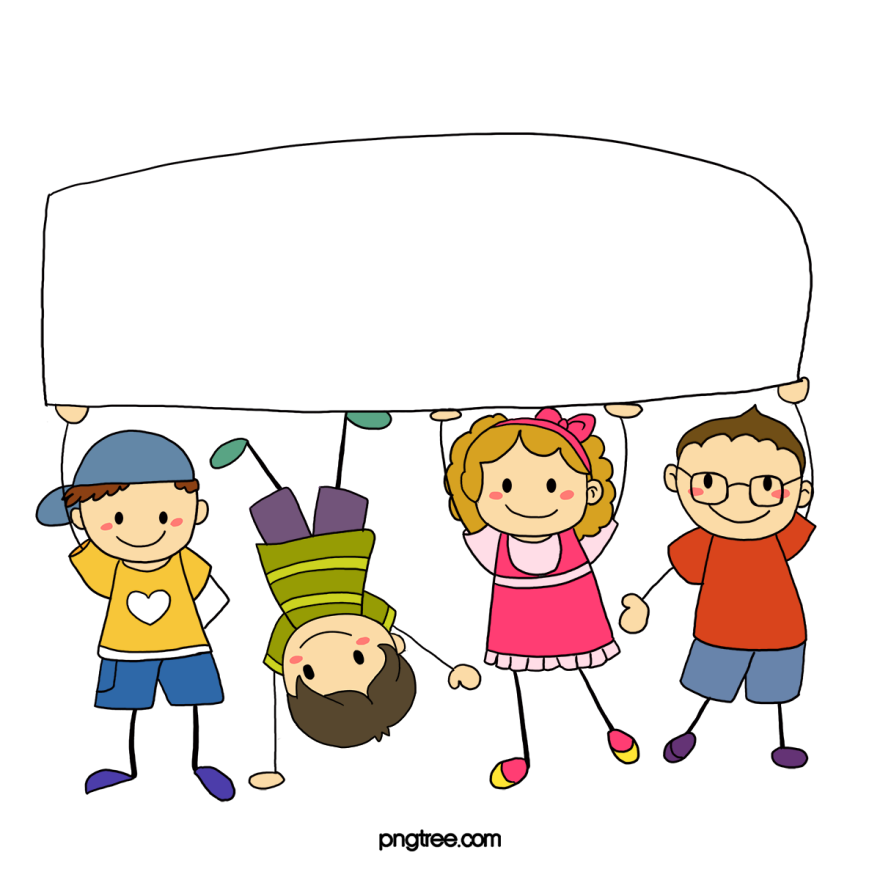 Hẹn gặp lại các con!